İŞLETME KURMA
İşletmenin Kuruluş Nedenleri
İnsanları işletme kurup çalıştırmaya yönelten çeşitli nedenler vardır. Kesin bir listesi bulunmamakla birlikte aşağıda sıralanan nedenler, kişileri işletme kurmaya yönlendirir.
Miras
Bazı insanlar, miras olarak mal mülk bırakmak yerine hem kendi isimlerini sürdürecek hem de çocuklarını iş sahibi kılacak işletmeler bırakmayı tercih ederler.
Bağımsız İş Yapma İsteği
Herkes için geçerli olmasa bile çoğu kimsenin kendi adına bir işletme kurup
çalıştırmak istemesinin etkili nedenlerinden biri de o kişilerin başkasına bağımlı olmadan çalışmak istemelerinden kaynaklanmaktadır. Bağımsız olmanın yanında başkalarına hükmetmek suretiyle güç ve nüfuz kazanma isteği, kişilerin işletme kurma eğilimlerini daha da yükseltebilir
Kazanç Sağlama İsteği
Kazanç Sağlama İsteği
Hiç kuşkusuz bireyleri işletme kurmaya yönelten en önemli nedenlerin   başında kazanç sağlama isteği gelmektedir. İşletmenin sağlayacağı tüm kazançlara talip olmak demek, ekonomik faaliyetlerin ortaya çıkarması muhtemel bütün riskleri veya tehlikeleri de yüklenmeye hazır olmak demektir.
 Kısa zamanda para kazanmayı düşünerek cesaretle işe girişen kişi aynı anda elindeki tüm varlığını da yitirebilir.
Toplumsal İtibar Sağlamak
İşletme sahiplerinin sağladığı güç ve nüfuz sonuçta onlara büyük bir toplumsal çıkar ve itibar sağlar.
Başka Fırsatların Yokluğu
. Başka Fırsatların Yokluğu
Sermaye sahibi olan insanlar bazen bu sermayelerini değerlendirecek daha uygun bir yol ya da seçenek bulamadıkları için kendi adlarına bir işletme kurup çalışma yoluna giderler.
Bir Düşünceyi ve Amacı Gerçekleştirme İsteği
Bazı insanlar da kafalarındaki düşünceleri uygulamaya aktarmak veya amacını gerçekleştirebilmek için işletme kurup çalıştırmayı tercih ederler.
İşletmenin Kuruluş Aşamaları
İş fikri üretildikten sonra hemen işletme kurma faaliyetlerine başlanmaz. Öncelikle iş fikrinin yapılabilirliğinin araştırılması gerekir. Bunun için işletme ön araştırmalar yapar.
Yapılan ön araştırma sonucu, ön proje hazırlanır ve değerlendirilir. Yapılan değerlendirmede işin fikrinin uygulanabilirliği var ise kesin proje hazırlanır ve gerekli girişimler yapılarak işletme faaliyete geçer.
İş Kurma Düşüncesi
Bir işletme kurmanın ilk aşaması, işletme kurmayı tasarlayan kişinin kafasında bu yönde bir düşüncenin ortaya çıkıp gelişmesi şeklindedir.
Ön Araştırmalar (Fizibilite Etüdü)
Girişimcinin kafasında bir iş fikri oluştuktan sonra bu düşüncenin uygulanabilir nitelikte olup olmadığı yapılacak çeşitli ön araştırmalar sonucu ortaya çıkacaktır. Bu ön araştırmaların tümüne birden fizibilite etüdü de denir. Girişimci ön araştırma ile iş fikrini ekonomik, teknik, finansal ve yasal olarak değerlendirir.
Ekonomik araştırmalar: Kurulacak işletmenin ekonomik açıdan verimli ve akılcı olup olmadığının araştırılmasıdır.
 Üretilmesi planlanan mal veya hizmete ilişkin talep ve pazar payının tahmini yapılır ve kuruluş yeri belirlenir.
Teknik araştırmalar
İşletmelerin seçeceği teknolojinin belirlenmesinde temeli oluşturur. Üretim süreci aşamalarının tanımlanması, üretim teknolojisinin seçimi, varsa makinelerinin seçimi ve fabrika içindeki yerleşimi, bakım onarım
olanaklarının araştırılması bu çalışmalar kapsamındadır.
Finansal araştırmalar: Kurulacak işletmenin yatırım tutarının tespit edilmesi, sermaye ihtiyacının belirlenmesi, gelir ve gider tahminlerinin yapılması, finansman kaynaklarının ve işletme karlılığının saptanmasıyla bununla ilgili değerlendirmelerin yapılmasını içerir.
Yasal araştırmalar: Vergi dairesinin, Sosyal Güvenlik Kurumunun, belediye ve diğer kurum ve kuruluşların belirlediği yasal zorunlulukları kapsar.
Değerlendirme
Ayrıntılı olarak projeye ilişkin tüm bilgileri içeren fizibilite etüdü (yapılabilirlik) raporu, yatırımın değerlendirilmesine ilişkin önemli bir göstergedir. 
Girişimcinin yapacağı yatırıma temel oluşturacak yapılabilirlik raporu değerlendirilmesinde ana ölçüt, girişimin sağlayacağı kârdır. Bununla birlikte girişimci diğer amaçlarına da (sosyal sorumluluk gibi) ulaşıp ulaşamayacağını dikkate alır. 
Yapılan değerlendirme sonucunda girişimci hedeflerine ulaşabileceğine inanırsa iş fikri uygulama aşamasına geçer.
İş Planı
İş fikrini hayata geçirmek isteyen girişimci sermaye ihtiyacından dolayı borç ya da kredi başvurusu yaparken, ortak olabilecek kişilere iş modeli tanıtırken teşvik ve destek programlarına başvurma gibi çeşitli nedenlerden dolayı iş planı hazırlar. 
İş planı sadece işletmenin kuruluşunda hazırlanan bir plandan öte işletmenin geçmişini, gelecek için vizyonunu ve bu vizyondaki hedeflerine varmak için uygulayacağı planları anlatan çok önemli bir stratejik planlama aracı ve yol haritasıdır.
İyi bir iş planı aşağıdaki yararları sağlar:
   
İş fikrini gerçekleştirmeye kararı vermiş girişimciye rehberlik eder.
Girişimcilerin, yöneticilerin, çalışanların dikkatini amaca yöneltir.
Gelecekte ortaya çıkabilecek olumsuz durumlara karşı hazırlıklı  olunmasını sağlar.
  Kaynakların ekonomik ve verimli kullanılmasını sağlar.
Genel olarak bir iş planı aşağıdaki bölümlerden oluşur
İş planı özeti
Girişimcinin hedefleri
İşletmenin nitelikleri ve kuruluş dönemi planı
İşletmenin piyasa ve talep özellikleri araştırması
İşletmenin uygulayacağı pazarlama planı
Üretim temel süreçleri ve üretim planı
Örgütlenme ve yönetim planı
İşletme finansal planı
FİZİBİLİTE ETÜDÜ 
 PROJENİN TANITILMASI
  KURULUŞ YERİ
  PROJENİN KAPASİTESİ
  KURULUŞ YERİ ÖZELLİKLERİ
  İŞLETMENİN YAPISI
İŞLETMENİN KURULUŞ ANALİZİ
   EKONOMİK ARAŞTIRMALAR
   YASAL ARAŞTIRMA
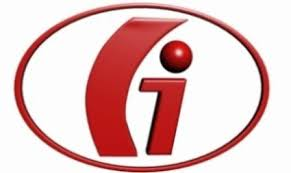